Отдел
государственного экологического надзора
управления контрольно-надзорной деятельностью



П.В. Ворожбицкий
Начальник отдела
МИНИСТЕРСТВО ПРИРОДНЫХ РЕСУРСОВ И ЭКОЛОГИИ НОВОСИБИРСКОЙ ОБЛАСТИ
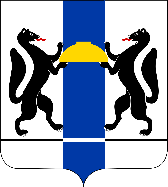 Региональный государственный экологический надзор
Надзор в области охраны атмосферного воздуха
Надзор в области обращения с отходами
Надзор за соблюдением требований к обращению озоноразрушающих веществ
Направления регионального государственного экологического надзора
Надзор в области использования и охраны водных объектов
Надзор в области охраны и использования ООПТ регионального значения
Надзор за геологическим изучением, рациональным использованием и охраной недр
Надзор в области обеспечения санитарной (горно-санитарной) охраны природных лечебных ресурсов, лечебно-оздоровительных местностей и курортов
2
Объекты, оказывающие негативное воздействие на окружающую среду
3
План проверок юридических лиц и индивидуальных предпринимателей на 2021 год
30 плановых проверок
4
Основные нарушения законодательства в области охраны окружающей среды за 1 квартал 2021 года
Ненадлежащее накопление отходов потребления (отработанных ртутьсодержащих ламп)
5
Основные нарушения законодательства в области охраны окружающей среды за 1 квартал 2021 года
Ненадлежащее накопление отходов потребления (отработанных ртутьсодержащих ламп)
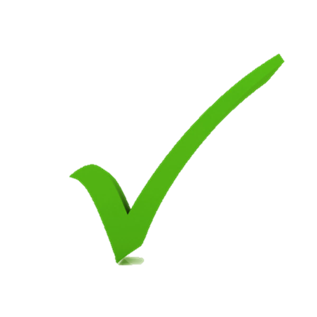 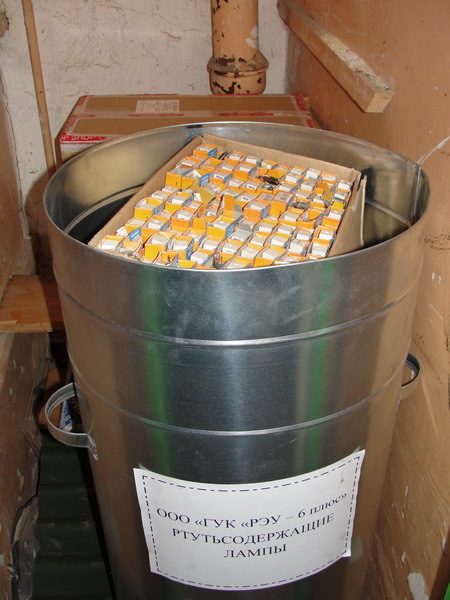 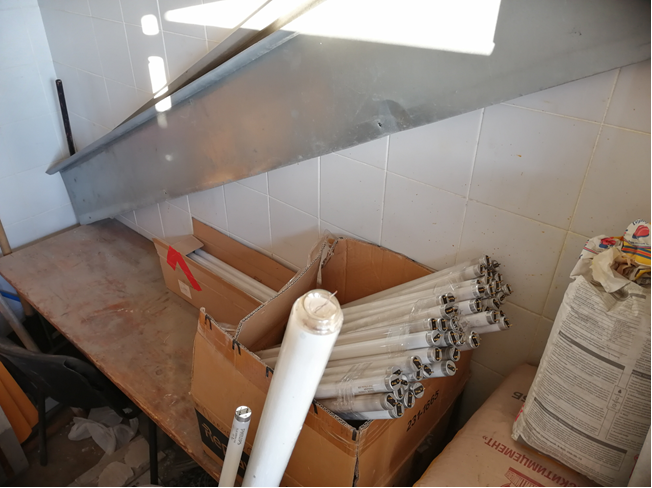 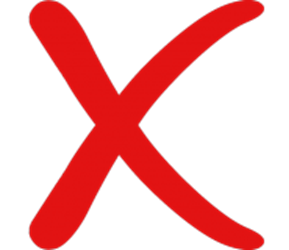 6
Основные нарушения законодательства в области охраны окружающей среды за 1 квартал 2021 года
Ненадлежащее накопление отходов потребления (отработанных ртутьсодержащих ламп)
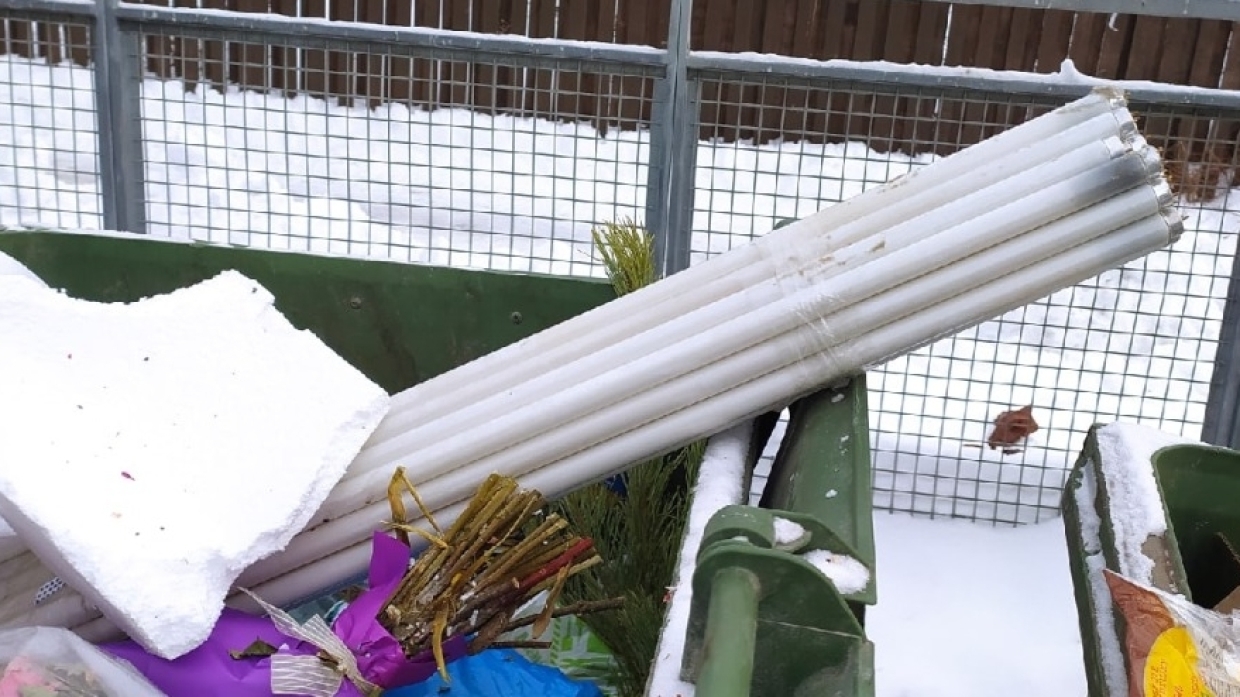 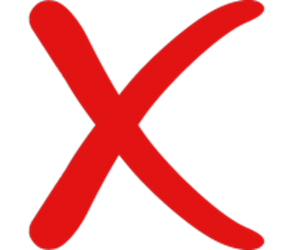 7
Основные нарушения законодательства в области охраны окружающей среды за 1 квартал 2021 года
Ненадлежащее накопление отходов потребления (отработанных ртутьсодержащих ламп)
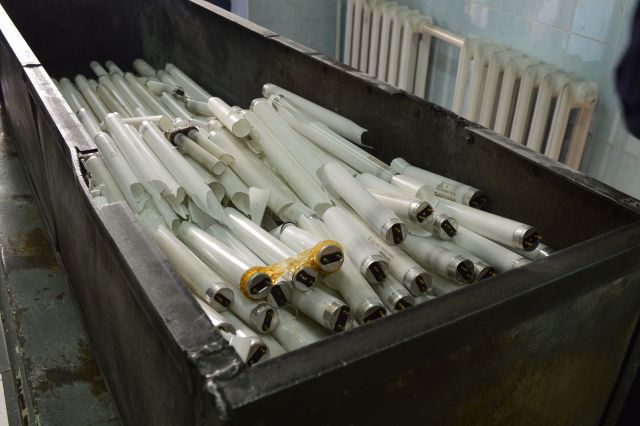 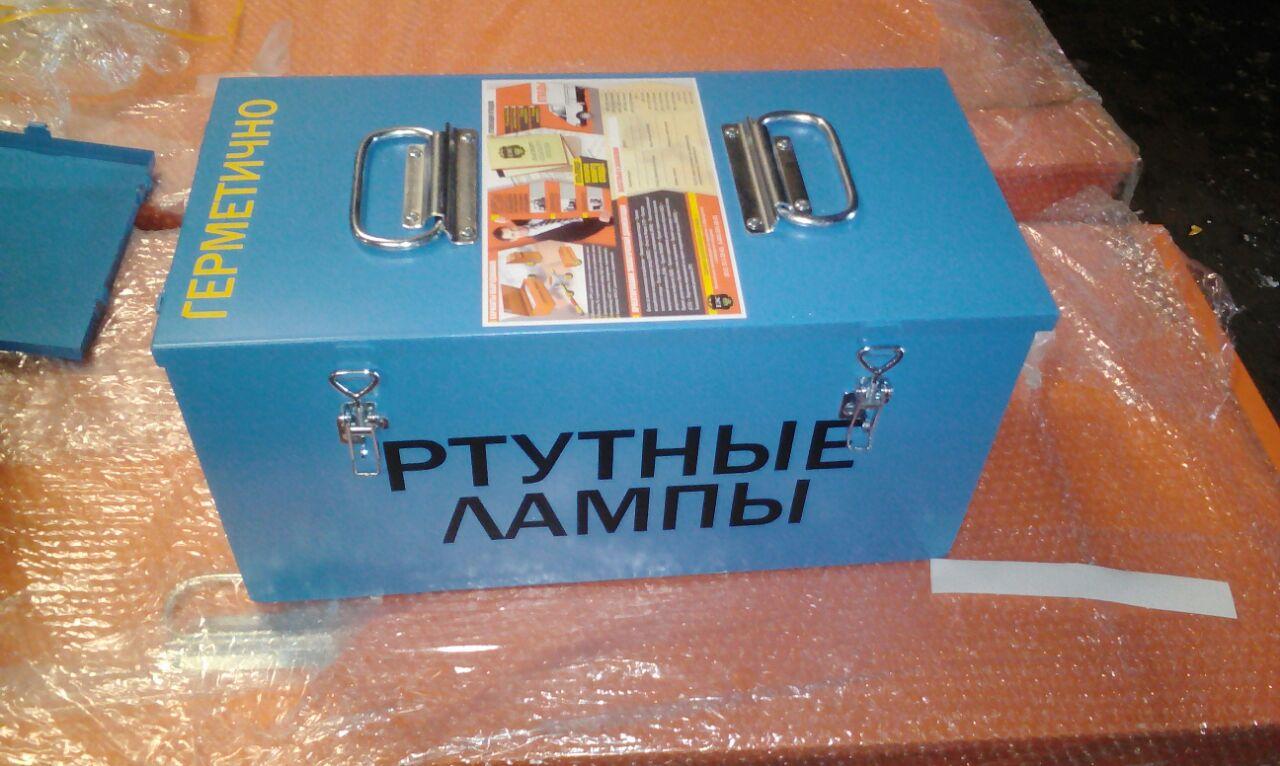 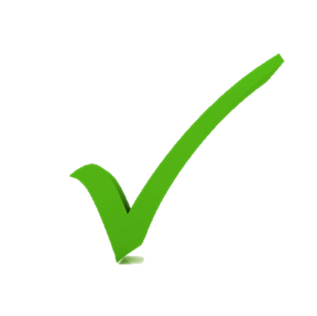 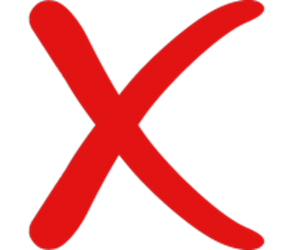 8
Основные нарушения законодательства в области охраны окружающей среды за 1 квартал 2021 года
Несоблюдение требований в области охраны окружающей среды при накоплении отходов производства и потребления (отработанных ртутьсодержащих ламп)
9
Краткая информация о ртутьсодержащих лампах
3-5 мг ртути
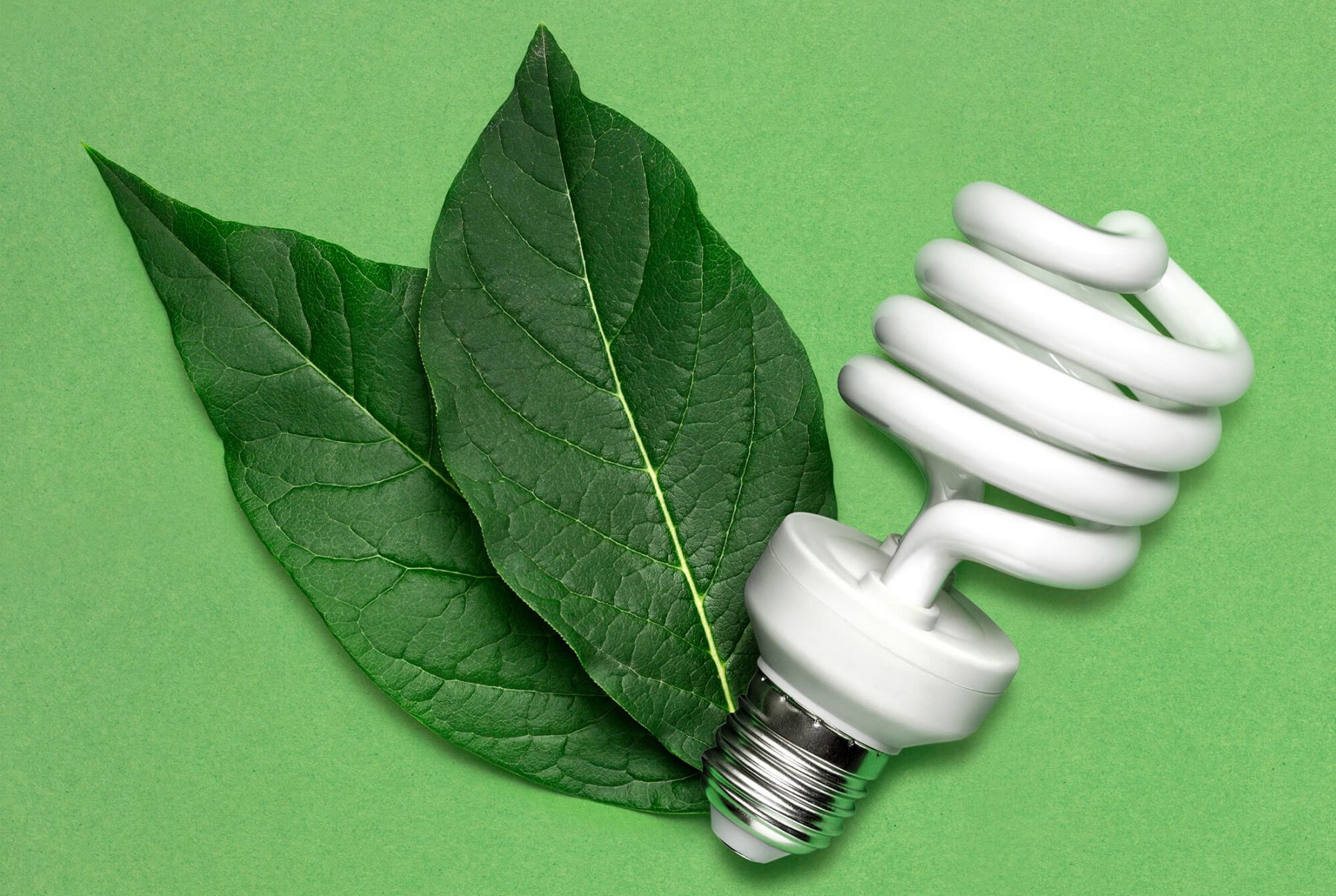 I класс опасности – 
чрезвычайно опасные
Степень воздействия 
на окружающую среду: 
очень высокая
Пары ртути могут вызвать 
тяжелое отравление с поражением нервной системы, почек
Разбитая лампа загрязняет 
6 м3 воздуха
10
Пункт 6 статьи 14.3 Федерального закона от 24.06.1998 № 89-ФЗ «Об отходах производства и потребления»
ЮЛ, ИП
Государственная информационная система учета и контроля за обращением с отходами I и II классов опасности
(ГИС ОПВК)
Операторы
Отходы I и II классов опасности
Региональные операторы ТКО
www.rosfeo.ru (ФГУП «ФЭО»)
раздел «Федеральная схема и ГИС ОПВК»
11
Основные нарушения законодательства в области охраны окружающей среды за 1 квартал 2021 года
Не проведение хозяйствующими субъектами мероприятий по уменьшению выбросов загрязняющих веществ в атмосферный воздух в периоды неблагоприятных метеорологических условий (НМУ).
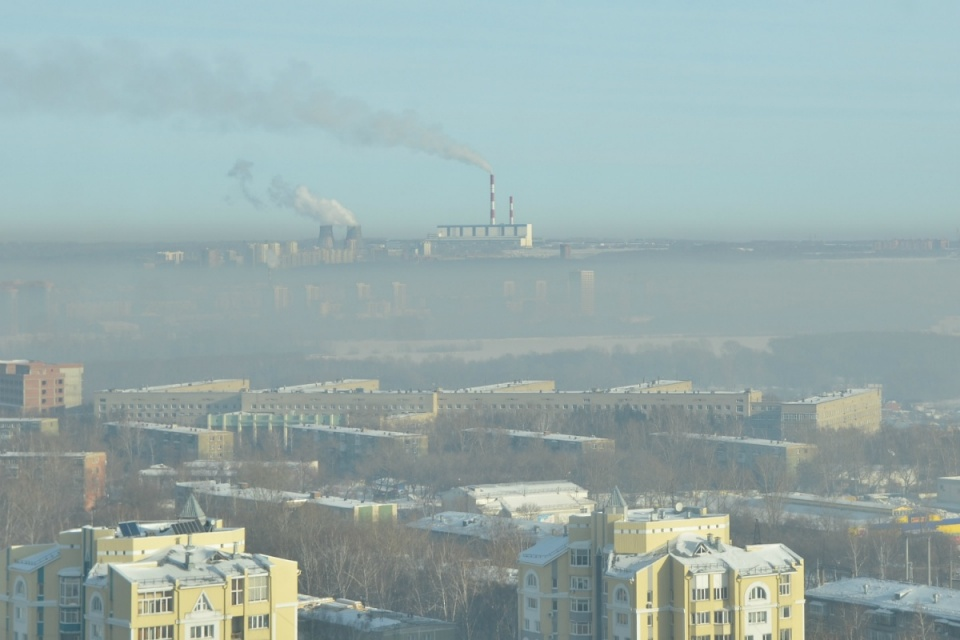 Объекты НВОС
I, II, III категорий
Отсутствие согласованных планов мероприятий по уменьшению выбросов загрязняющих веществ в атмосферный воздух в периоды НМУ
12
Основные нарушения законодательства в области охраны окружающей среды за 1 квартал 2021 года
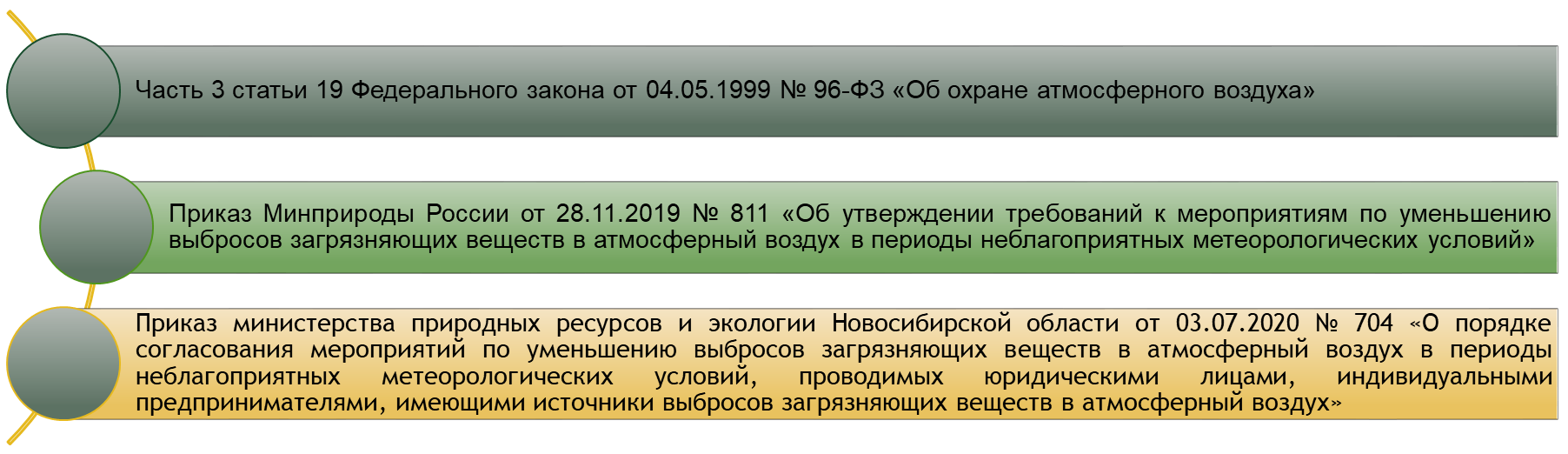 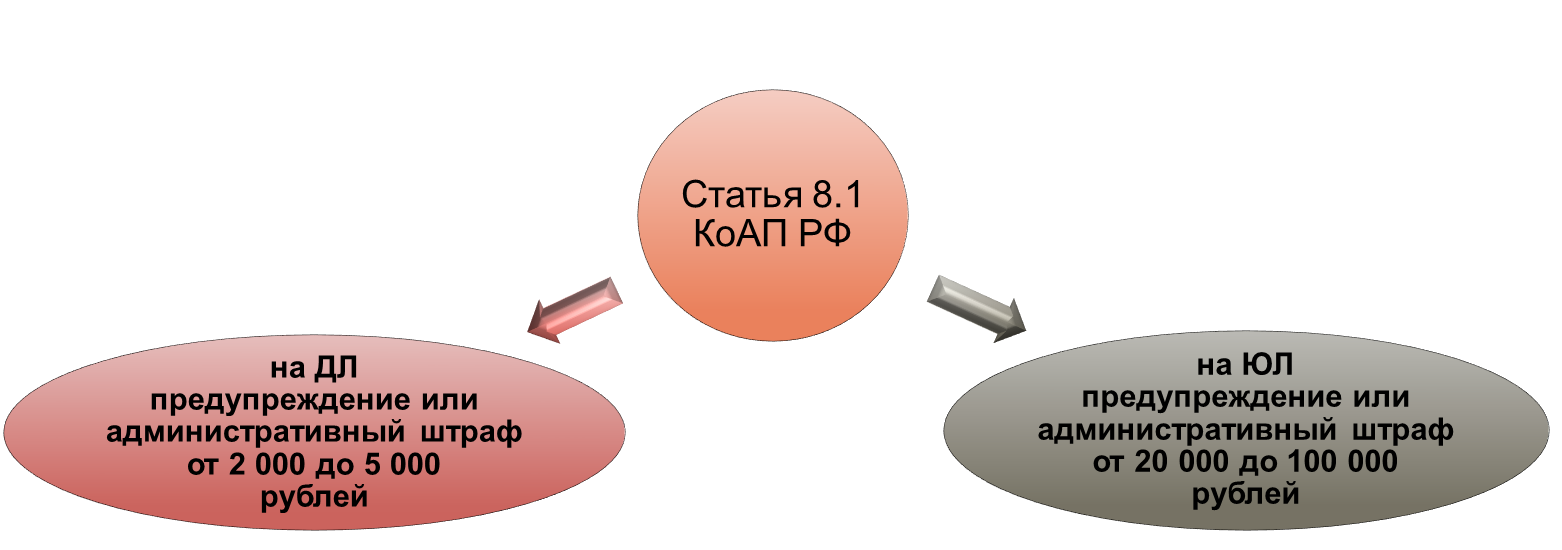 13
Изменения в законодательстве с 1 января 2021 года
Приказ Минприроды России от 05.12.2014  № 541 «Об утверждении Порядка отнесения отходов I-IV классов опасности к конкретному классу опасности»
Приказ Минприроды России от 08.12.2020 № 1027 «Об утверждении порядка отнесения отходов I - IV классов опасности к конкретному классу опасности»
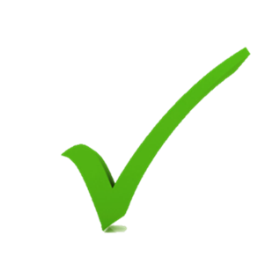 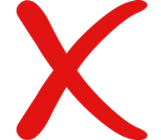 ЮЛ, ИП, в процессе деятельности которых образуются отходы I-V классов опасности, виды которых не включены в ФККО, в течение 90 рабочих дней со дня установления, по результатам проведения учета отходов, такого вида отходов, а также со дня изменения технологического процесса или вида деятельности, приводящих к изменению видов образующихся отходов, подготавливает документы и материалы обоснования отнесения отходов к конкретному классу опасности по степени негативного воздействия на окружающую среду и направляют их в территориальный орган Росприроднадзора для подтверждения отнесения отходов к конкретному классу опасности;
при наличии у ЮЛ или ИП обособленных подразделений, расположенных в разных субъектах РФ, при осуществлении деятельности которых образуются отходы, имеющие одинаковые классификационные признаки, ЮЛ, ИП направляет документы и материалы только в один из территориальных органов Росприроднадзора, который определяет самостоятельно .
на отходы, не включенные в ФККО, у хозяйствующих субъектов была обязанность подтверждения отнесения таких отходов к конкретному классу опасности в течение 90 дней со дня их образования;
хозяйствующие субъекты направляли документы и материалы в территориальные органы Росприроднадзора по месту нахождения обособленных подразделений.
14
Изменения в законодательстве с 15 января 2021 года
Приказ Минприроды России от 10.12.2020 № 1043 «Об утверждении Порядка представления декларации о плате за негативное воздействие на окружающую среду и ее формы и о признании утратившими силу приказов Министерства природных ресурсов и экологии Российской Федерации от 9 января 2017 г. № 3 и от 30 декабря 2019 г. № 899»
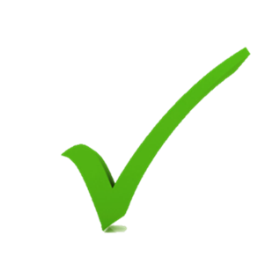 к декларации о плате за негативное воздействие на окружающую среду (декларация о плате) прикладываются копии договоров на размещение отходов и журналы учета движения отходов за отчетный период;
при осуществлении проверки декларации о плате Федеральная служба по надзору в сфере природопользования и ее территориальные органы вправе запросить у лица, обязанного вносить плату, документы учета выбросов, сбросов загрязняющих веществ, отходов производства и потребления, формируемые при осуществлении производственного экологического контроля в соответствии с Федеральным законом № 7-ФЗ, подтверждающие определение платежной базы за отчетный период, за исключением документов бухгалтерского учета, а также документов, которые ранее предоставлялись лицом, обязанным вносить плату, и (или) имеются у Федеральной службы по надзору в сфере природопользования и ее территориальных органов и (или) могут быть получены с использованием системы межведомственного электронного взаимодействия. Срок направления копий указанных документов лицом, обязанным вносить плату, в территориальный орган Федеральной службы по надзору в сфере природопользования - в течение 20 рабочих дней со дня получения соответствующего запроса.
15
Работа по профилактике нарушений ЮЛ и ИП обязательных требований в области охраны окружающей среды
16
Работа по профилактике нарушений ЮЛ и ИП обязательных требований в области охраны окружающей среды
30 предупреждений
17
СПАСИБО ЗА ВНИМАНИЕ!